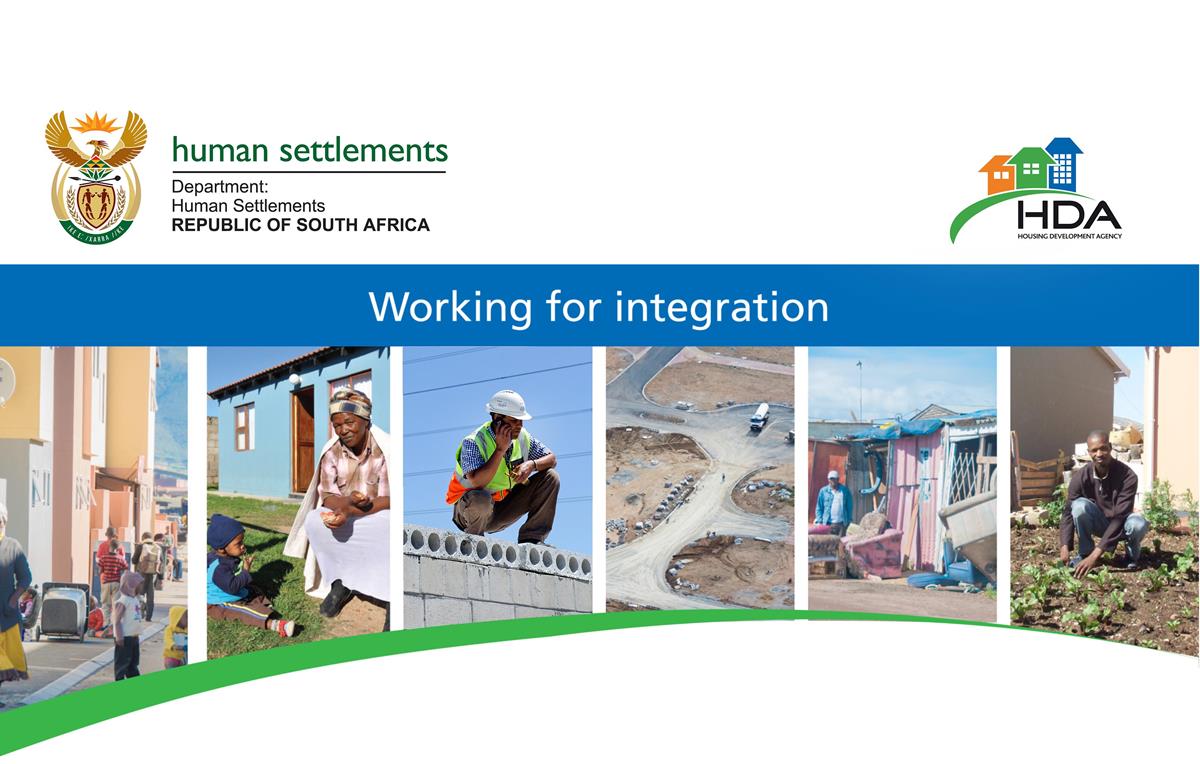 REVITALISATION OF DISTRESSED MINING TOWNS
OCTOBER 2017
MINING TOWNS PROGRAMME IMPLEMENTATION
OBJECTIVES OF THE HUMAN SETTLEMENTS INTERVENTION IN MINING TOWNS
NDHS provides support to 22 municipalities with mining towns mining towns in 6 provinces through the Human Settlements Development Grant (HSDG) ring-fenced funding and the National Upgrading Support Programme (NUSP) - including the 16 SPP municipalities
The overall objective of the Human Settlements intervention is to ensure that sustainable human settlements become catalysts for driving spatial transformation in mining towns and their associated labour sending areas 
Integration of housing (ownership  and rental opportunities and informal settlements upgrading), infrastructure and the economy
Alignment between strategies of government and mining companies = human settlements plans + SDFs + IDPs + Social and Labour Plans
Identification of planning/implementation gaps = alignment of government planning and delivery processes across the three spheres of government
NDHS funding and support as well as other funding streams from sector  departments,  are being brought together
Identification and implementation of partnership projects between government, mining companies and private sector = delivery framework and financial model
Enhancement of the existing delivery capacity
3
PROGRAMME OBJECTIVES
APPROACH TO THE PROGRAMME: PROCESS PLAN
1
2
APPROACH TO THE PROGRAMME: PROCESS PLAN
3
4
DETAILED DELIVERY OUTCOME AREAS
DETAILED DELIVERY OUTCOME AREAS
HDA MINING TOWNS PROGRAMME
IMPLEMENTATION CAPACITY
IGR
IGR
IGR
PROGRAMME MANAGER & COORDINATION
PROGRAMME MPLEMENTATION
LIMP: PROG MAN, ENGINEERS, DEV MNG, PLANNERS
GAUTENG: DEV MNG, ENGINEERS, PLANNERS
NORTH WEST:  PLANNERS
FREE STATE: PROG  MNG, DEV MNG, PLANNERS
NORTH CAPE: PROG MAN, ENGINEER, PLANNERS
MP………
EC PROG MAN, ENGINEERS, PLANNING
KZN PROG MAN, ENGINEERS, PLANNING
NUSP
PROGRAMME MANAGER
PLANNERS (TECHNICAL STAFF)
LAND ASSEMBLY
PROGRAMME MANAGER
LAND LEGAL SPECIALIST
LAND LEGAL SPECIALIST
ACQUISITION SPECIALIST
TECHNICAL STAFF 
VALUATIONS
NEGOTIATIONS AND TRANSFER
OTHER TECH CAPACITY
PROGRAMME MANAGER
TECHNICAL STAFF 
TOWN PLANNING
FEASIBILITIES
URBAN DESIGN
TOWN PLANNERS
URBAN DESIGN
ENGINEER
LEGAL/TECHNICAL CAPACITY
TECHNICAL CAPACITY
LEGAL/TECHNICAL CAPACITY
TEHCNICAL CAPACITY
OVERALL EXPECTED OUTCOMES
LAND ACQUISITION/INFORMAL SETTLMENT UPGRADE/DEVELOPMENT AGREEMENTS  / PACKAGED PROJECTS / PROJECT IMPLEMENTATION
2017/18 Delivery Programme
CAPITAL SUBSIDY FUNDING – EXPENDITURE AND DELIVERY (HISTORICAL: 2014/15 – 2016/17)
A total of 338 projects have been implemented in municipalities with mining towns
A total number of 187,501 sites and 265,271 units were completed from the 2014/15  financial year until the period ending 31 March 2017, at a total expenditure of R4 billion
For the current financial year (2017/18), approximately R899 million has been ring-fenced for informal settlements upgrading and human settlements delivery in mining towns. To date (period ending June 2017) a total number of 1594 sites and 579 units have been delivered in mining towns, at a total expenditure of R129.7m
In accordance with the DORA, provision is made for provinces use HSDG to unblock bulk infrastructure challenges in projects. However, funding streams of other sector departments are also required to complement HSDG ring-fenced funding
INFORMAL SETTLEMENTS UPGRADING AND NUSP IN MINING TOWNS
There is a total number of 356 informal settlements in mining towns as follows:
72 informal settlements in North West Province
26 informal settlements in Free State Province including Moqhaka
20 informal settlements in Limpopo Province
97 informal settlements in Mpumalanga Province
116 informal settlements in Gauteng Province
25 informal settlements in Northern Cape Province
PROGRESS REPORT OF THE SPATIAL TRANSFORMATION PLANS
6 STPs COMPLETED
IN 2016/7
7 STPs COMPLETED AND  UNDER REVIEW
IN 2017/18
9 STPs TO BE COMPLETED 
IN 2017/18
6 MINING TOWNS
7 MINING TOWNS
9 MINING TOWNS
MATJHABENG
GREATER TUBATSE
LEPHALALE
THABAZIMBI / NORTHAM
RUSTENBURG
MADIBENG
FETAKGOMO
EMALAHLENI 
STEVE TSHWETE
GA-SEGONYANA
GAMAGARA
TSANTSABANE
MATLOSANA
MOGALE CITY
WESTONARIA
RANDFONTEIN
MERAFONG
ELIAS MOTSALEDI
THABA CHWEU
KGATELOPELE
MOSES KOTANE
KGETLENG RIVIER
MOQHAKA
JOE MOROLONG
FINALISATION OF DIAGNOSTIC PLANS: STPs
FINALISATION OF DIAGNOSTIC PLANS
Delivery outcome 1: Land Assembly for Mining Towns
Land Assembly for Mining Towns
Delivery outcome 1: Land Assembly
North West
Delivery outcome 2: NUSP & catalytic programme
Delivery outcome 2: NUSP & catalytic programme
Rapid Assessment: a report providing an overview of the scale and nature of informal settlement with a focus on technical constraints and developable potential so as to enable more rational and reliable decisions on infrastructure, tenure and housing responses.

Social Facilitation & Enumeration: a report providing the status quo and situation for each informal settlement in different Municipalities which will guide the process of developing  effective upgrading plans taking into consideration current conditions of each settlement as well as promoting integration and sustainability in those settlements. 

Technical Upgrading: the plans provide different servicing options for the identified informal settlements so as to come up with the most suitable development options for each settlement.

Resettlement Strategy: the strategy is a guideline tool or plan for the municipality to deal with the exploring resettlement options for informal settlements within the municipality and promoting in-situ upgrading and relocations as a last resort.
Delivery outcome 3: Infrastructure & capacity support
Limpopo
Delivery outcome 3: Infrastructure & capacity support
Limpopo
Delivery outcome 4: Project planning & implementation
North West
Delivery outcome 4: Project planning & implementation
North West
Delivery outcome 4: Project planning & implementation
North West
Delivery outcome 5: Labour sending areas
Delivery outcome 6: Partnerships & IGR
Delivery outcome 6: Partnerships & IGR
GOING FORWARD & CONCLUSIONS